LT Internship Sharing
Cherry Tse
My internship
Foreign Language Teaching and Research Press  (Beijing)       外研社

June - July 2014
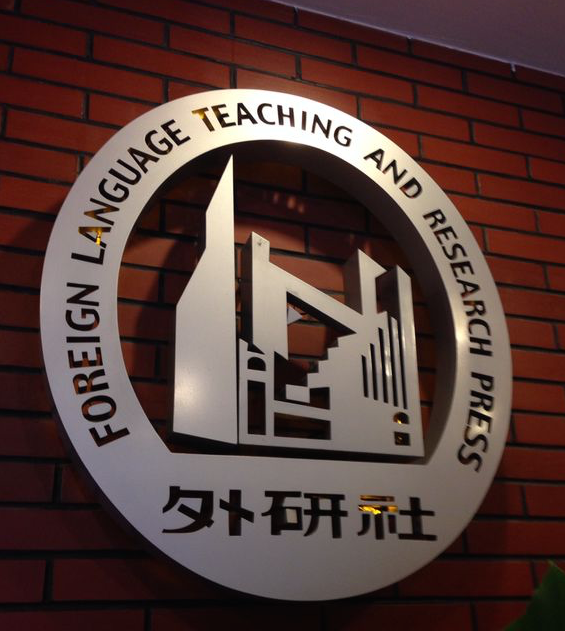 My internship
Our working place
My duties
讀物工作室
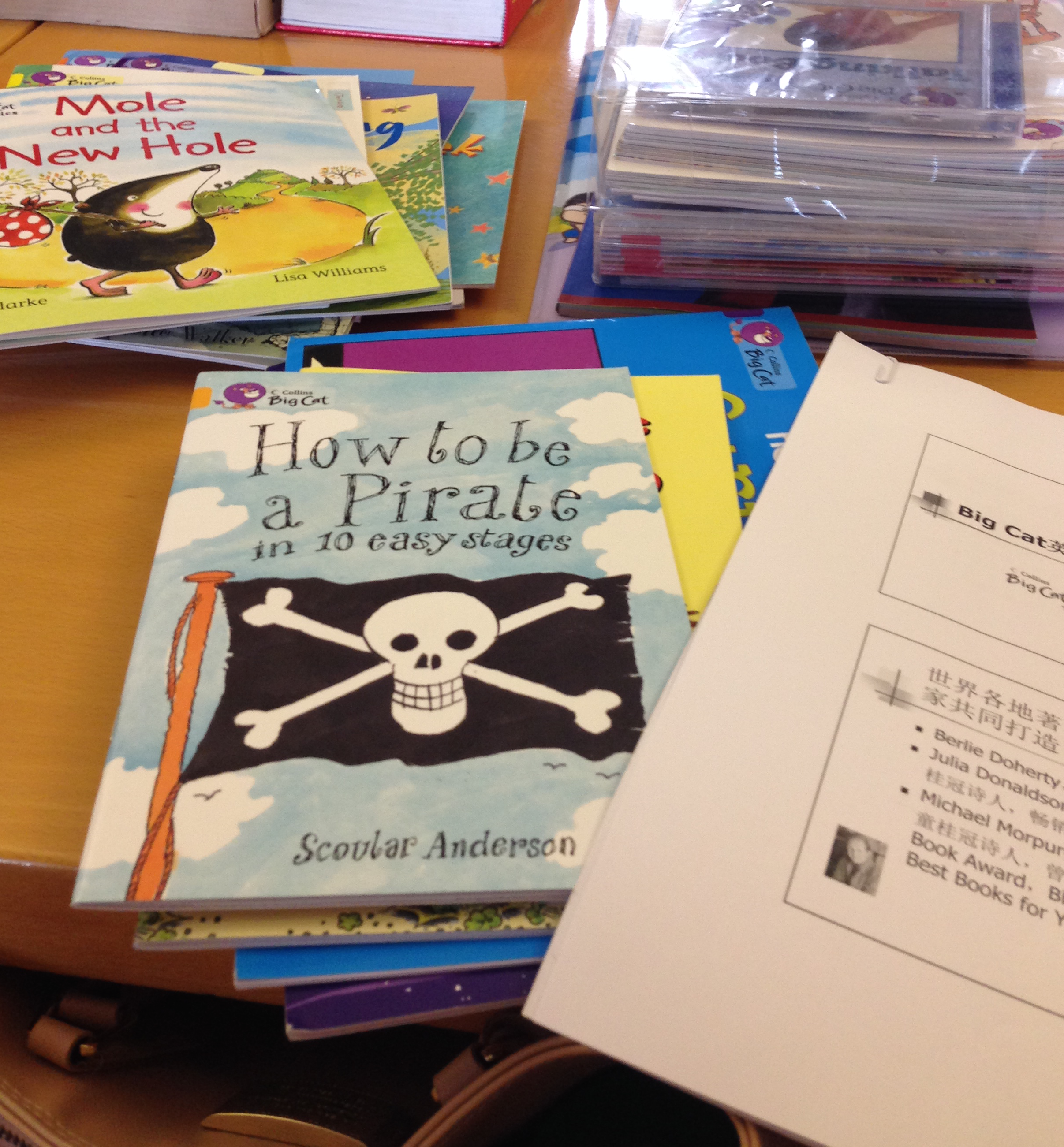 My duties
editing the translation of Big Cat Series
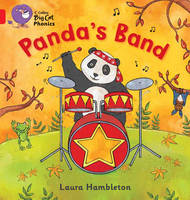 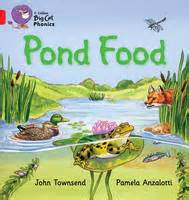 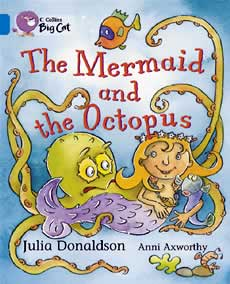 My duties
父與子 (Father & Son)
點讀筆
make use of a software link the audio and the wordings
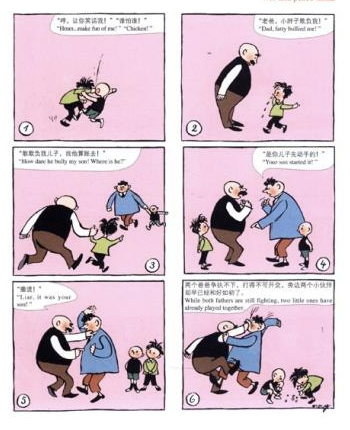 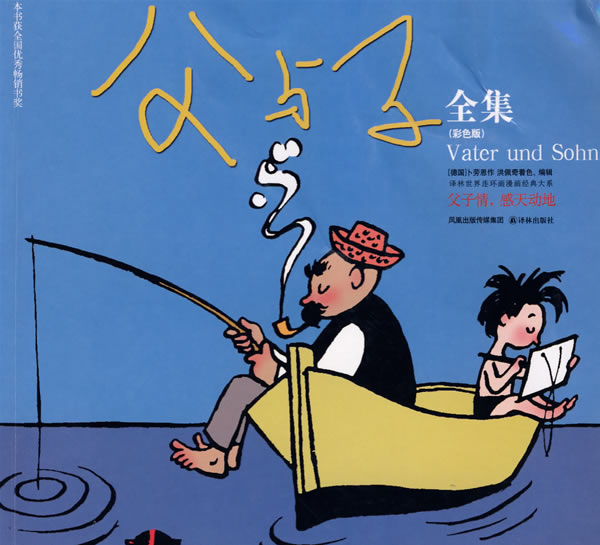 My duties
draft a proposal for publishing a series of books written by Kahlil Gibran (紀伯倫)
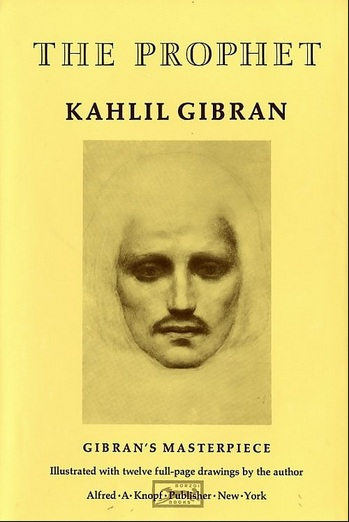 Other departments
Egnlish ??
字典部
中小學教輔部
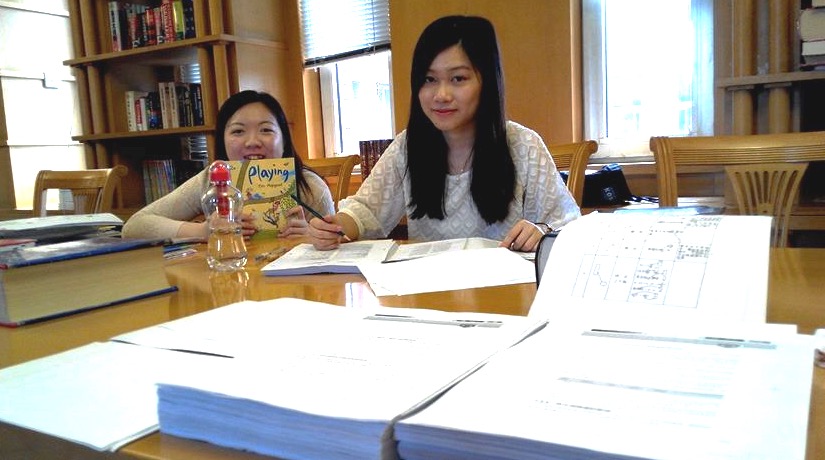 In FLTRP
Work from 8am – 5pm / 8:30am – 5:30pm
Formal dressing on Mon to Thu
Casual on Fri (jeans, skirts)
In FLTRP
Offer breakfast and lunch
Lunch : 1 hour (Mon – Thu)
Lunch : 2 hours (Fri)
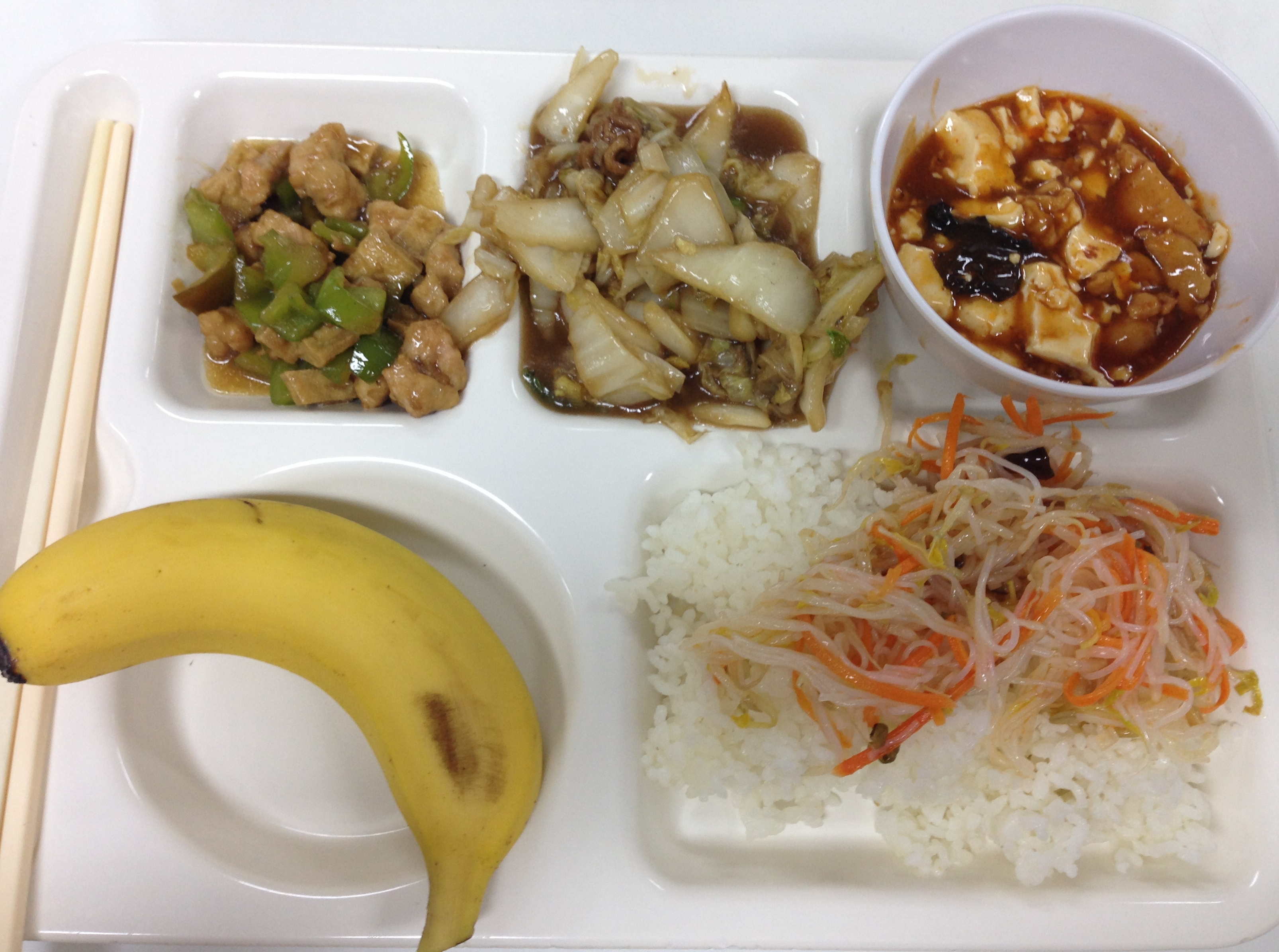 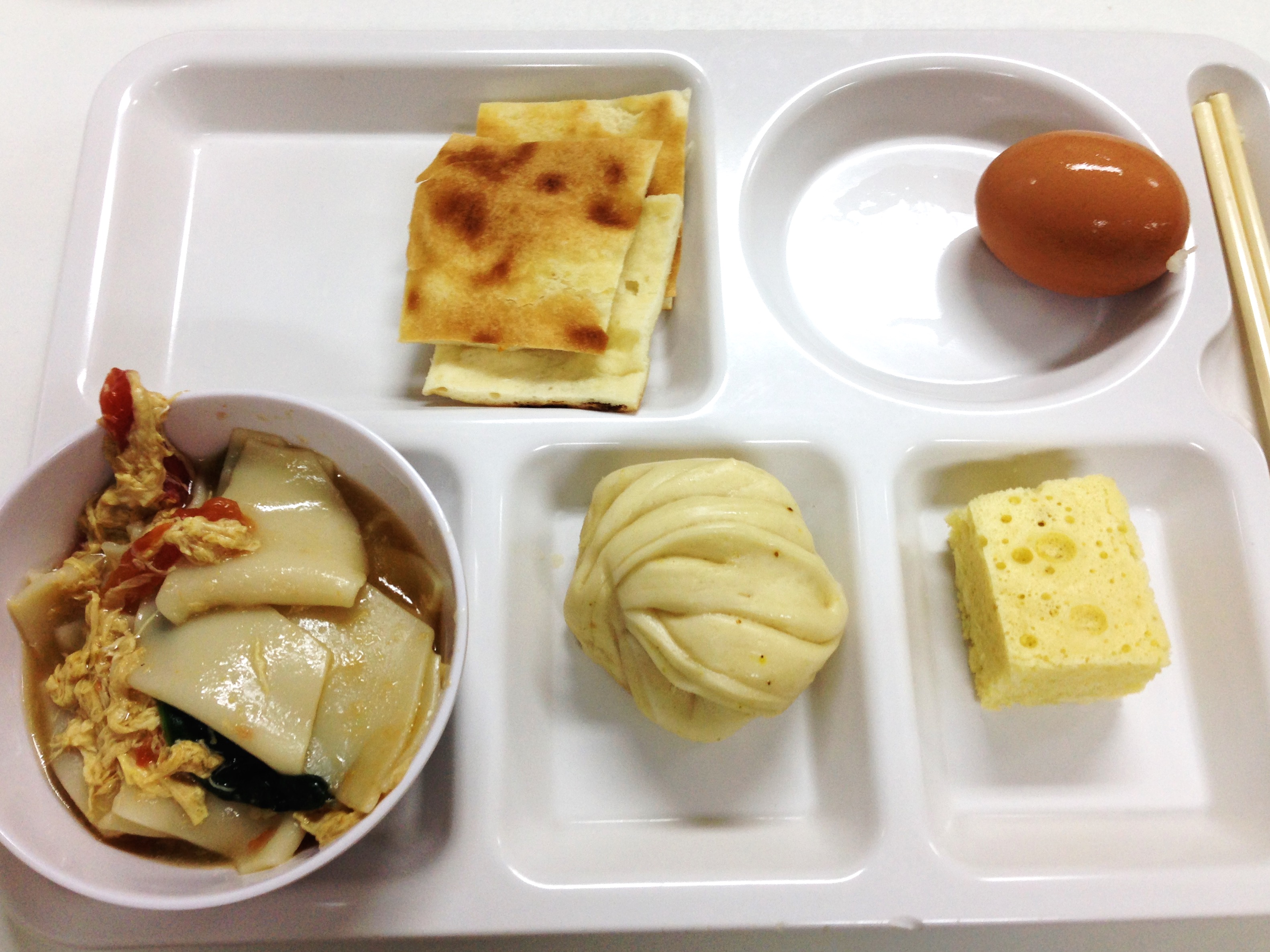 Tips
get used to the Chinese wordings in mainland, especially during transediting
search for the location of FLTRP before booking your apartment (quite far from the railway)
END